Introdução à Contabilidade de Custos
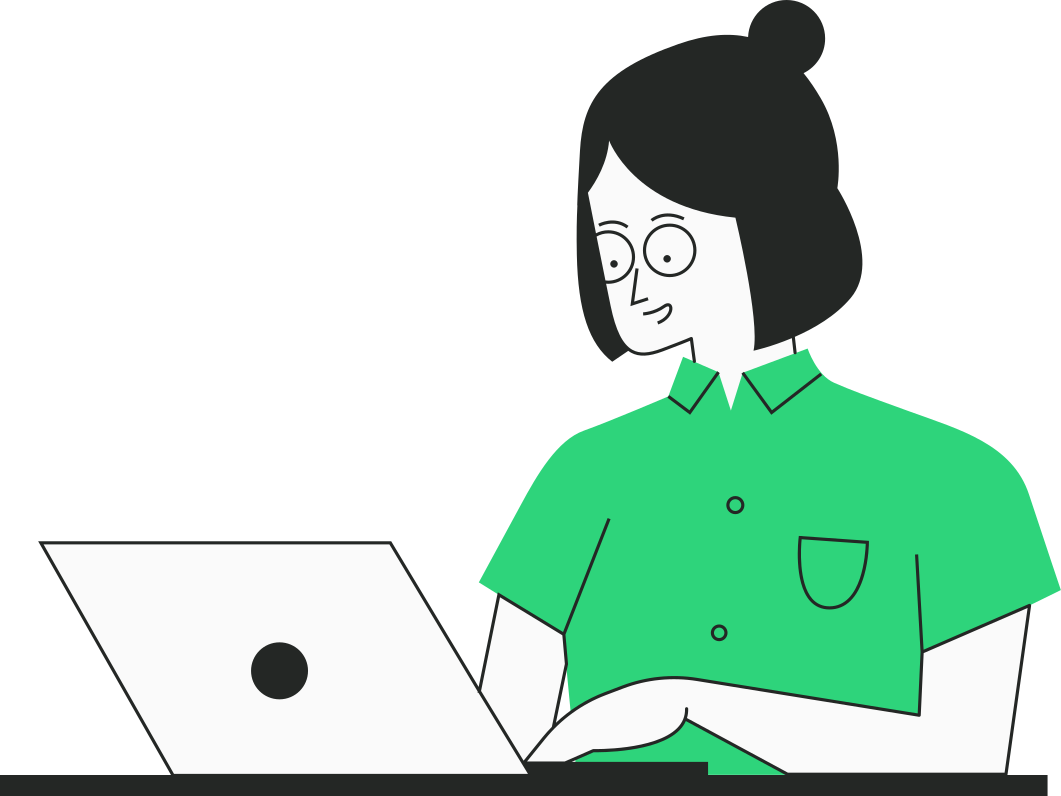 PROF.  BRUNO FIGLIOLI
CAPÍTULO UM
A contabilidade de custos, a contabilidade financeira e a contabilidade gerencial
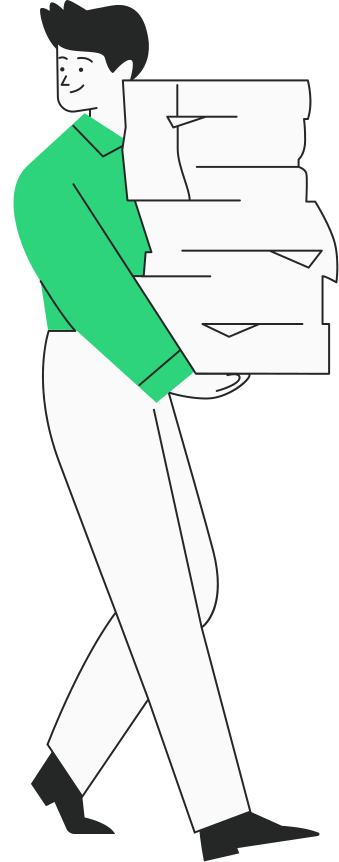 CONTABILIDADE FINANCEIRA
CONTABILIDADE GERENCIAL
CONTABILIDADE DE CUSTOS
O preço dos produtos não é mais definido pela indústria, mas pelo mercado, portanto, ele é dado.
Diversos valores pagos por fatores de produção de um mesmo produto
Ficavam no estoque valores pagos para aquisição desses fatores
Desenvolvida na Era Mercantilista
Servia empresas comerciais
Valor pago pela mercadoria estava no estoque
Instrumento de administração
Arma de controle e decisão gerenciais
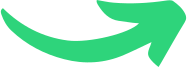 Revolução Industrial
Com o aumento da competitividade, conhecer os custos de uma organização se tornou vital.
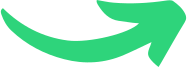 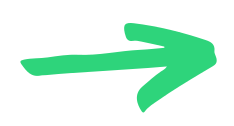 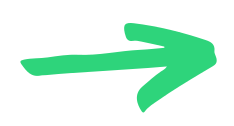 Contabilidade de Custos não é exclusiva das indústrias.
Controller
Direcionador de Custo
Definição: Um fator que  causa – que “direciona” – custos.

Exemplo:
Suponha que a Jennifer’s Sandwich Shoppe abra apenas na hora do almoço, das 11 às 14 horas, de segunda à sexta-feira. A proprietária-gerente, Jennifer Everhart, está considerando expandir o horário de funcionamento da loja, passando também a abrí-la também entre 17 e 20 horas. Nesse caso, Jennifer tem que identificar os fatores que causam custos, como a maior necessidade de mão-de-obra para a preparação dos sanduíches, e  estimar como as receitas e os custos se alterarão.

Custos diferenciais: custos que se alteram em resposta a um curso de ação específico.

Receitas diferenciais: receitas que se alteram em resposta a um curso de ação específico.
Custos e Receitas Diferenciais para a Jennifer’s Sandwich Shoppe
Centros de responsabilidade de custos e receitas
Centro de responsabilidade: uma unidade específica de uma organização, por cujas operações e recursos o respectivo gerente é responsabilizado.
Demonstração do Resultado por Centros de Responsabilidade
Cancelamento das atividades do Buffet
Orçamento
Definição: Plano financeiro das  receitas e recursos necessários à realização das  tarefas  de um centro de responsabilidade e ao atingimento de objetivos financeiros.
Contabilidade de Custos: atividades que adicionam valor
Cadeia de valor: descreve o conjunto interligado de atividades que aumentam a utilidade – o valor – dos produtos ou serviços de uma organização. Essas atividades que adicionam valor são as atividades que, na percepção dos clientes, adicionam utilidade aos produtos e serviços que eles adquirem.
Componentes da cadeia de valor
Pesquisa e desenvolvimento: criação e desenvolvimento de ideias relacionadas com novos produtos, serviços ou processos;

Desenho: desenvolvimento e engenharia detalhados dos produtos, serviços ou processos;

Produção: coleta e montagem de recursos para fabricar um produto ou prestar um serviço;

Marketing: processo que informa os atributos dos produtos ou serviços aos clientes atuais e potenciais;

Serviço ao cliente: atividades de suporte relacionadas com um produto ou serviço, prestada aos clientes.
Atividades que não geram valor
Em geral, se as atividades que não adicionam valor puderem ser eliminadas, seus custos também serão. Exemplos desses tipos de atividades:

Movimentação de materiais;
Leiaute “pobre”;

Reduzindo custos, a companhia pode reduzir o preço que cobra dos clientes, passando a ter uma vantagem de custos sobre os seus concorrentes. Ou então pode utilizar os recursos economizados pelas atividades que não adicionam valor para prestar melhor serviço aos clientes.
Tendências em Contabilidade de Custos
Contabilidade de custos em companhias que utilizam alta tecnologia de produção: cirurgias robóticas realizadas por meio do DaVinci (procedimento minimamente invasivo);
Método Just in Time: em produção ou compras, cada unidade é adquirida ou fabricada exatamente antes de ser utilizada;
Administração da qualidade total: método gerencial de acordo com o qual a organização procura apresentar desempenho excelente em todas as dimensões: o cliente é quem define qualidade;
Benchmarking: o processo contínuo com o qual uma organização avalia seus produtos, serviços e atividades contra os melhores níveis de desempenho;
Teoria das Restrições: método gerencial que focaliza a maximização de lucros mediante a identificação de restrições de capacidade e aumento da capacidade.De acordo com a Teoria das Restrições, cada organização deve ter pelo menos um gargalo que limita a produção.
Tendências em Contabilidade de Custos (continuação)
Custeio baseado em atividades: método de custeio que atribui os custos de fabricar um produto às atividades necessárias à fabricação e então soma os custos dessas atividades para determinar o custo de fabricar o produto;
Administração baseada em atividades: fundamenta-se no custeio baseado em atividades para auxiliar na identificação de atividades que não adicionam valor e redesenhando métodos de produção eventualmente caros, economizando dinheiro para suas companhias;
Governança corporativa e questões éticas.
CAPÍTULO DOIS
Terminologia contábil básica
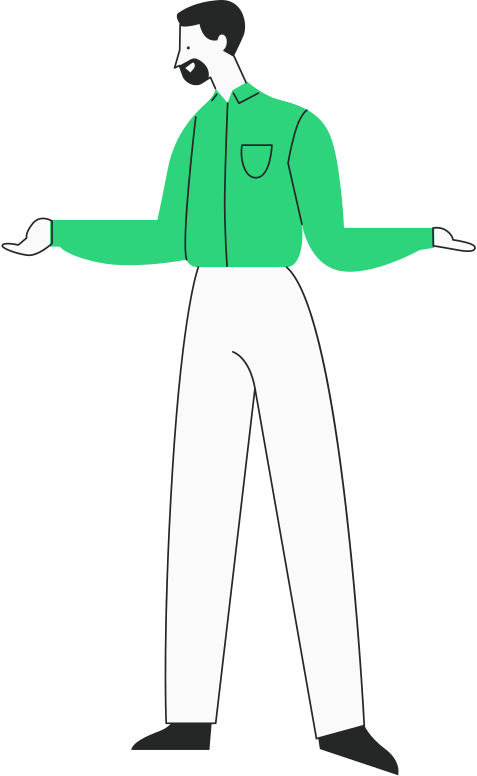 Gastos: todo dispêndio financeiro – sacrifício – que a entidade assume para aquisição de um bem ou serviço.
Gastos de consumo:
Gastos para aquisição de bens ou serviços. Exemplos: matéria-prima, energia elétrica, etc.
Gastos de investimento:
Gastos que gerarão benefícios futuros ao longo de vários períodos. Exemplo: máquina para corte de madeira.
Diretos:
Custos que podem ser atribuídos de forma direta aos produtos finais. É possível identificar com precisão quanto cada produto consumiu daquele custo. Exemplo: matéria-prima, MOD.
Custos:
Gastos com aquisição de bens ou serviços utilizados na produção de outros bens ou serviços.
Indiretos:
Custos que não podem ser atribuídos de forma direta aos produtos finais. Sua identificação precisa com cada produto final é difícil. Exemplo: depreciação, salário de gerentes, etc.
Gastos de consumo:
Gastos para aquisição de bens ou serviços. Exemplos: matéria-prima, energia elétrica, etc.
Despesas:
Bem ou serviço consumido direta ou indiretamente para a obtenção de receitas.
Atribuídos aos produtos através de um rateio.
Exemplos:
Gastos com propaganda, aluguel de prédio administrativo, salários de colaboradores do escritório administrativo, etc.
São lançados no resultado da empresa no período em que ocorrem.
Outros Conceitos  relacionados a Custos
Custos primários: a soma do material direto com a mão-de-obra direta.

Custos de conversão: a soma da mão-de-obra direta com os custos indiretos de fabricação.

Objeto do custo: qualquer item a que um custo é atribuído – um produto, um departamento ou uma linha de produtos.

Rateio de custos: o processo de atribuir custos indiretos aos objetos do custo. Exemplo: a empresa X está analisando ratear a depreciação das máquinas do setor produtivo para os três produtos fabricados – A, B e C. Esse análise baseia-se em dois critérios: horas/máquinas e horas de mão-de-obra direta. Qual desses critérios a empresa X deve adotar?
Rateio de Custos Indiretos: Exemplo
Perdas

Não são custos nem despesas. São bens ou serviços consumidos de forma anormal e/ou involuntária.
Exemplo: gasto com mão de obra durante uma greve.

São itens que vão diretamente à conta de Resultado, assim como as despesas, mas não representam sacrifícios normais ou derivados de forma voluntária das atividades destinadas à obtenção de receitas.
Gastos
Investimento
Despesas
Custos
Produto ou serviço
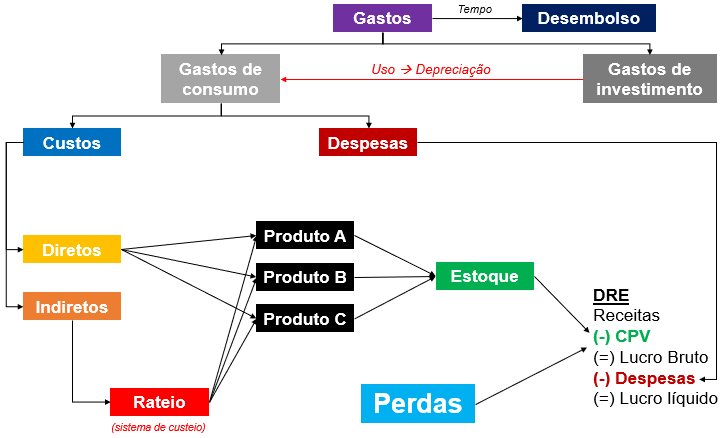 Ciclo dos Estoques

Estoque de matérias-primas;

Estoque de produtos em elaboração;

Estoque de produtos acabados; e

Custo dos produtos fabricados;
Custos e Demonstração do Resultado do Exercício
Desmembrando o CPV
Comportamento dos Custos
Custos variáveis: custos que se alteram na proporção direta da alteração do volume, dentro de um intervalo relevante de atividade.

Custos fixos: custos que não se alteram quando o volume se altera, dentro de um intervalo relevante de atividade.

Intervalos relevantes: níveis de atividade entre os quais dado custo fixo total ou custo variável unitário não se alteram.

Custo semivariável: custo que contém componentes fixos e variáveis; também é denominado custo misto.

Custo semifixo: custo que aumenta em degraus quando o volume aumenta.
Custo Fixo e Variável
Custo Variável
Custos
Custo Fixo
Volume de Atividade
Custo Fixo e Variável
Custo Total
Custos
Custo Variável
Custo Fixo
Volume de Atividade
Custo Semivariável
Custos
Volume de Atividade
Exemplo: Os custos de energia elétrica podem ser baseados em um valor mínimo mensal  mais um valor por quilowatt-hora consumido além de uma quantidade mínima.
Custo em Degraus
Custos
Volume de Atividade
Exemplo: Imagine um posto do Corpo de Bombeiros, onde houvesse necessidade de um supervisor para cada quatro bombeiros. O custo dos supervisores, então, aumentaria em degraus, à medida que a quantidade de bombeiros aumentasse.
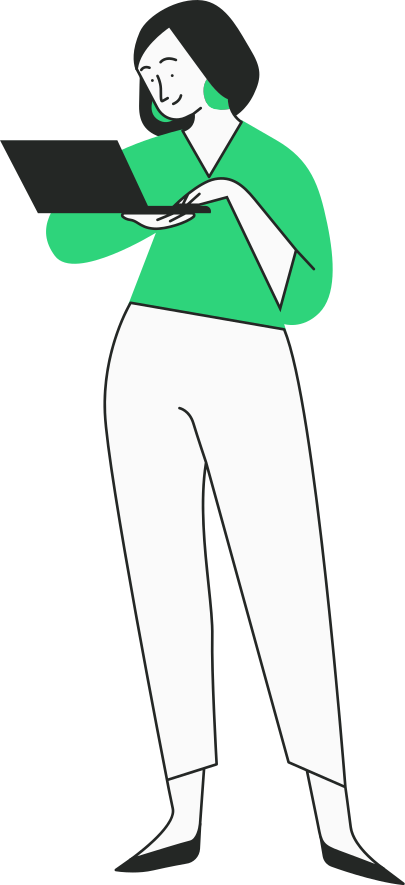 Lucro 
vs. 
Caixa
Lucro ≠ Caixa
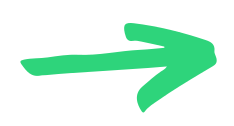 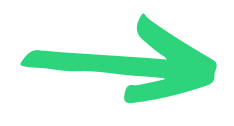 Confronto entre entradas (recebimentos) e saídas (pagamentos) de um período
Confronto entre receitas, custos e despesas de um período
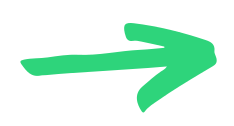 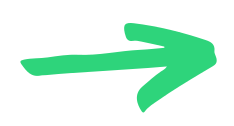 Regime de competência
Regime de caixa
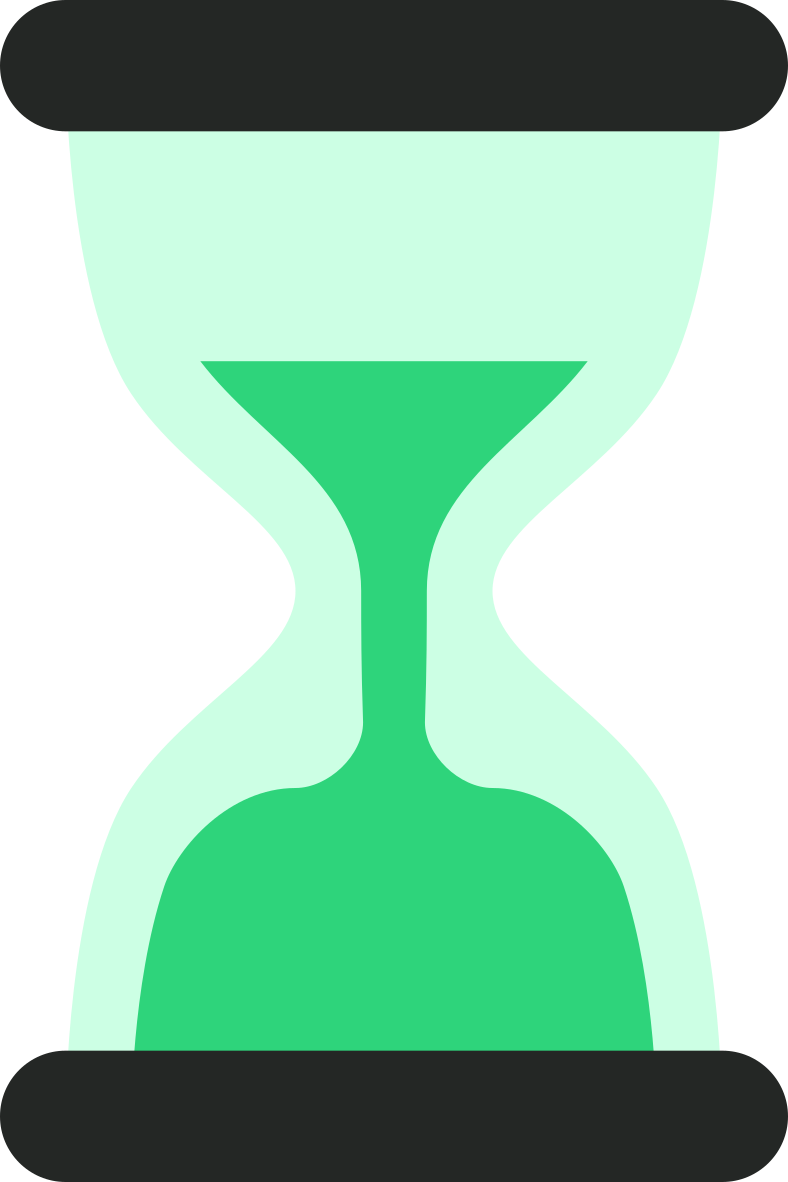 Lucro ≠ Caixa
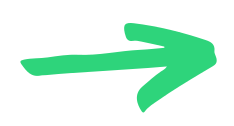 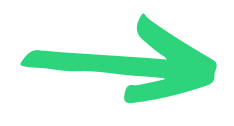 Confronto entre entradas (recebimentos) e saídas (pagamentos) de um período
Confronto entre receitas, custos e despesas de um período
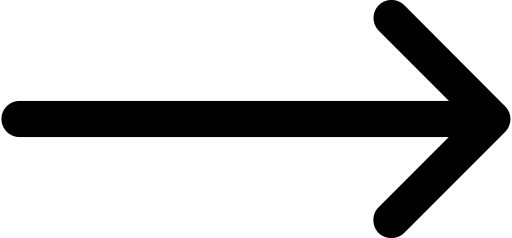 O que separa o lucro do caixa é o tempo
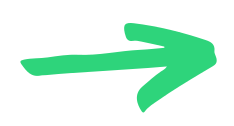 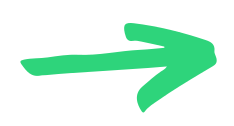 Regime de competência
Regime de caixa
Regime de Caixa e Regime de Competência
Exemplo 
Empresa X:
Receita de Vendas: R$ 360.000,00
20% no período e 80% no futuro.
Despesas: R$ 200.000,00
80% no período e 20% no futuro.
39
Ciclos: Operacional, Econômico e Financeiro
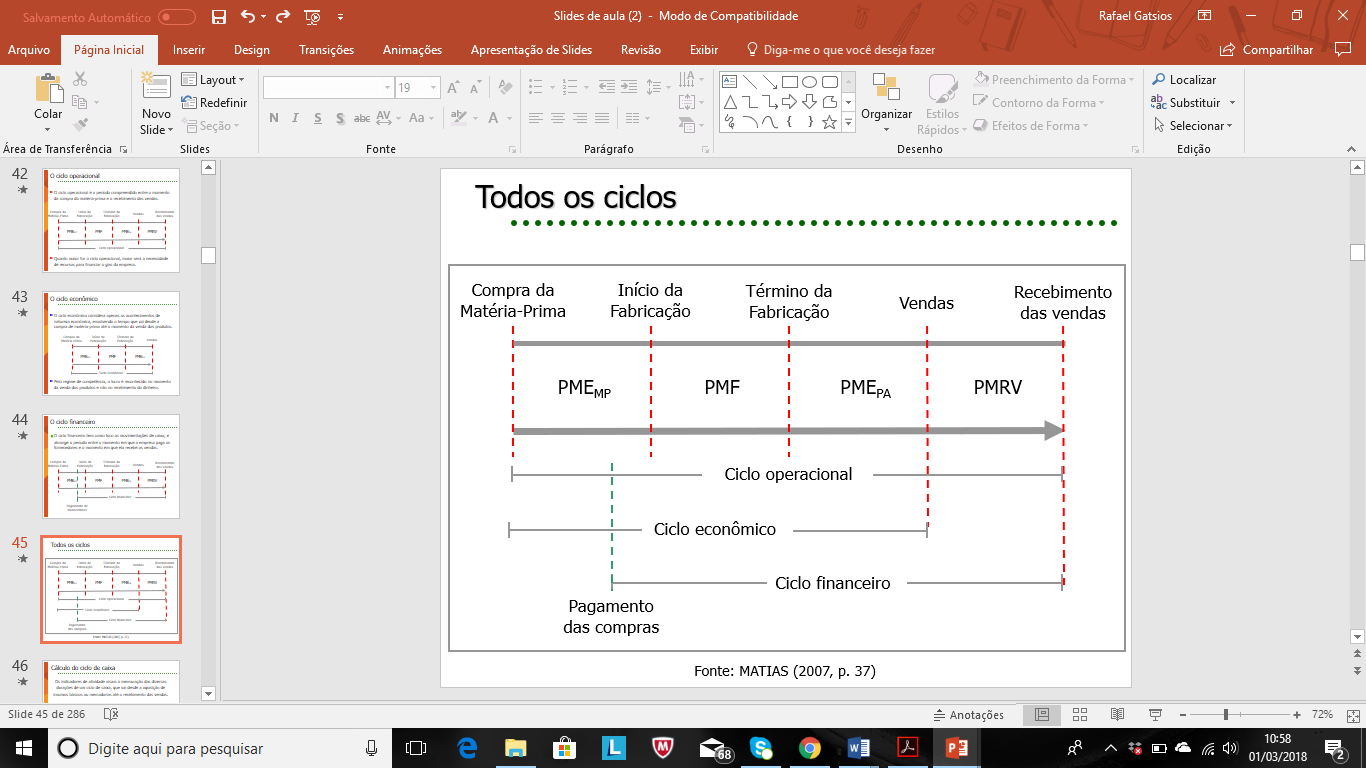 40
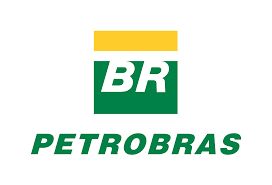